DuELME: Dutch Electronic Lexicon of Multiword ExpressionsΟλλανδικό Ηλεκτρονικό Λεξικό Πολυλεκτικών Εκφράσεων (επικεφαλής του έργου η Nicole Gregoire)
Παρουσίαση:
 Μέξα Μαγδαληνή
Καραντάνου-Πούλου Αναστασία-Ευφροσύνη
Διαμαντής Παντελεήμων
Πολυλεκτικές Εκφράσεις (ΠΛΕ)
Αυτοτελείς γλωσσικές μονάδες
Σύνολο λέξεων προκαθορισμένων σε επίπεδο λήμματος, μορφολογίας και συντακτικής δομής
Η σημασία τους δεν προκύπτει από τη σύνθεση των σημασιών των επιμέρους λέξεων
Το λεξικό DuELME
Αποτέλεσμα του πρότζεκτ Identification and Representation of Multiword Expressions (IRME) (Ταυτοποίηση και Αναπαράσταση ΠΛΕ)
Περιέχει λεξικές περιγραφές πάνω από 5.000 ολλανδικών πολυλεκτικών εκφράσεων (MWEs)
Προορίζεται κυρίως για χρήση σε διάφορα ολλανδικά συστήματα Επεξεργασίας Φυσικής Γλώσσας (Natural Language Processing - NLP)
ΠΛΕΟΝΕΚΤΗΜΑΤΑ ΤΟΥ DuELME
Βασίζεται στη μέθοδο Κλάσεων Ισοδυναμίας (Equivalence Class Method, Odijk 2004)
Η επιλογή των λημμάτων και των ιδιοτήτων τους βασίζεται σε σώματα κειμένων
Επικεντρώνεται γενικά σε ΠΛΕ και όχι αποκλειστικά σε ένα είδος ΠΛΕ
Το λεξικό περιλαμβάνει πάνω από 5.000 μοναδικές εκφράσεις
Επικεντρώνεται στα ολλανδικά και προορίζεται για χρήση σε συστήματα NLP και
Έχει δοκιμαστεί η εφαρμογή του στο ολλανδικό σύστημα Επεξεργασίας Φυσικής Γλώσσας Alpino
Προσέγγιση/ ΜεθοδολογίαΜέθοδος Κλάσεων Ισοδυναμίας (ECM, Odijk 2004)
Οι ΠΛΕ ταξινομούνται σύμφωνα με το συντακτικό τους πρότυπο (syntactic pattern)
Οι ΠΛΕ που έχουν το ίδιο πρότυπο (syntactic pattern) σχηματίζουν τις λεγόμενες κλάσεις ισοδυναμίας (Equivalence Classes-ECs)
Οι ΠΛΕ που ανήκουν στην ίδια Κλάση Ισοδυναμίας μετατρέπονται αυτόματα
Διευκολύνεται η ενσωμάτωση του λεξικού σε ένα σύστημα Επεξεργασίας Φυσικής Γλώσσας με τη λιγότερη δυνατή χειρωνακτική προσπάθεια, που είναι και ο στόχος
ΤΟ «ΠΡΟΒΛΗΜΑ»
Στη Μέθοδο Κλάσεων Ισοδυναμίας οι ΠΛΕ ταξινομούνται σύμφωνα με το συντακτικό πρότυπο (syntactic pattern) της κεφαλής της έκφρασης
ΤΟ «ΠΡΟΒΛΗΜΑ»
Πρότυπα: κάθε πρότυπο αναπαρίσταται από έναν δείκτη αναγνώρισης προτύπου (pattern identifier) ο οποίος τεκμηριώνεται σε μια λεπτομερή περιγραφή του προτύπου (pattern).  Δηλαδή περιγράφονται:
Συντακτική κατηγορία της κεφαλής της έκφρασης,
είναι το κατηγόρημα γύρω από το οποίο χτίζεται η φράση	π.χ.
	ο Άλκης ΕΦΑΓΕ τον αγλέουρα	το άτακτο ΠΑΙΔΙ
ΤΟ «ΠΡΟΒΛΗΜΑ»
2. Τα συμπληρώματα που δέχεται η κεφαλή και η εσωτερική δομή τους
 είναι οι φράσεις που συμπληρώνουν την έννοια ενός κατηγορήματος
	π.χ.  ο Άλκης ΕΦΑΓΕ τον αγλέουρα
3. Μορφοσυντακτικές πληροφορίες των επιμέρους συστατικών
 υποκείμενα, αντικείμενα, δεύτερα αντικείμενα, πλάγια συμπληρώματα 
	π.χ. δίνω ένα ποτήρι στον Κώστα
Παραδείγματα ΠΛΕ που σχηματίζουν μία Κλάση Ισοδυναμίας:
ΤΟ «ΠΡΟΒΛΗΜΑ»
Εκφράσεις με κεφαλή ένα ρήμα + άμεσο αντικείμενο όπου άμεσο αντικείμενο= προσδιοριστής (οριστικό άρθρο) + ένα ουσιαστικό ενικού αριθμού
Όμως, με αυτόν τον τρόπο υπάρχει η πιθανότητα (το πρόβλημα) να έχουμε πολλές Κλάσεις Ισοδυναμίας οι οποίες περιγράφουν μικρό αριθμό ΠΛΕ
Η Μέθοδος Κλάσεων Ισοδυναμίας έχει ως στόχο την ελαχιστοποίηση της χειρωνακτικής εργασίας κατά την ενσωμάτωση μεγάλου αριθμού ΠΛΕ σε ένα συγκεκριμένο σύστημα, γι’ αυτό,
έπρεπε να βρεθεί τρόπος να αυξηθούν οι ΠΛΕ παραδείγματα κάθε Κλάσης Ισοδυναμίας και ταυτόχρονα να μειωθούν οι Κλάσεις Ισοδυναμίας.
Η ΛΥΣΗ ΤΟΥ ΠΡΟΒΛΗΜΑΤΟΣ
Ο Odijk (2004) εισήγαγε τις παραμετροποιημένες Κλάσεις Ισοδυναμίας
Η κεντρική ιδέα:
πολλά patterns ΠΛΕ περιγράφουν δομές που είναι κατά ένα μεγάλο μέρος κοινές και διαφέρουν μόνο σε επιμέρους σημεία
Η ΛΥΣΗ ΤΟΥ ΠΡΟΒΛΗΜΑΤΟΣ
Η ΛΥΣΗ ΤΟΥ ΠΡΟΒΛΗΜΑΤΟΣ
Δηλαδή χρειάζονται δύο διαφορετικά patterns με μόνη διαφορά τους τον αριθμό του ουσιαστικού
Ο Odijk (2004) εισάγει παραμέτρους (parameters) που αναπαριστούν κάθε μεταβλητή
Στην παραμετροποιημένη Μέθοδο Κλάσεων Ισοδυναμίας οι μορφοσυντακτικές πληροφορίες των επιμέρους συμπληρωμάτων δεν αποτελούν μέρος της περιγραφής του pattern
Η ΛΥΣΗ ΤΟΥ ΠΡΟΒΛΗΜΑΤΟΣ
υπάρχει μία περιγραφή προτύπου και για τους δύο τύπους ΠΛΕ
Δηλαδή, εκφράσεις με κεφαλή ένα ρήμα, που παίρνουν ένα άμεσο αντικείμενο, το οποίο αποτελείται από έναν προσδιοριστή και ένα ουσιαστικό (ανεξαρτήτως αριθμού): Ρ_Α
Η ΛΥΣΗ ΤΟΥ ΠΡΟΒΛΗΜΑΤΟΣ
Κατάλογος Στοιχείων (Component List)
Περιέχει τις παραμέτρους, δηλαδή τα παγιωμένα λεξικά συστατικά μιας ΠΛΕ στην κανονική (ή στην άκλιτη) μορφή τους
Παραδείγματα παραμέτρων
 <nnum, sg> για ουσιαστικά ενικού αριθμού 
 <afrm, sup> για υπερθετικά επίθετα 
<vfrm, part> για φραστικά ρήματα
Κατάλογος Στοιχείων (Component List)
Συνολικά έχουν οριστεί 26 παράμετροι για τα ολλανδικά
Οι τιμές των παραμέτρων σημειώνονται μεταξύ αγκυλών ακριβώς δεξιά από το στοιχείο που παραμετροποιούν
π.χ. 
de stormbal [sg] hijsen
de been [het] [pl] nemen
Κατάλογος Στοιχείων (Component List)
Η παραμετροποίηση συμβάλλει στη μείωση του αριθμού των Κλάσεων Ισοδυναμίας και στην αύξηση του αριθμού των μελών σε κάθε Κλάση Ισοδυναμίας
Ο αριθμός των ΠΛΕ που πρέπει να αντιμετωπιστούν χειρωνακτικά μειώνεται
Αυτό σημαίνει ότι έχει δημιουργηθεί ένα περιβάλλον στο οποίο ο χρήστης μπορεί να «ζητήσει» ένα Pattern και το σύστημα να του το εμφανίσει. Εκεί συμπληρώνει το ρήμα και το αντικείμενο και αν υπάρχουν επιπλέον  παράμετροι, εμφανίζονται με ένα «dropdown» μενού
Κατάλογος Στοιχείων (Component List)
Η επιτυχία της μεθόδου εξαρτάται από:
 πόσες διαφορετικές Κλάσεις Ισοδυναμίας διακρίνονται (όσο λιγότερες τόσο καλύτερα) και
 πόσες περιπτώσεις περιέχει κάθε Κλάση Ισοδυναμίας (όσο περισσότερες τόσο καλύτερα)
Κατάλογος Στοιχείων (Component List)
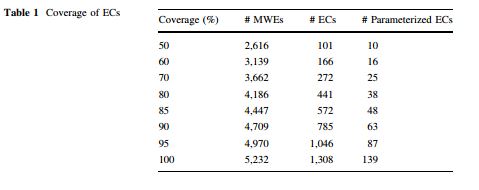 Συμπέρασμα: η εισαγωγή παραμέτρων στη Μέθοδο Κλάσεων Ισοδυναμίας μειώνει τον αριθμό των Κλάσεων Ισοδυναμίας κατά σχεδόν 90%.
ΔΕΔΟΜΕΝΑ
Η επιλογή των λημμάτων και των ιδιοτήτων τους είναι βασισμένη σε σώματα κειμένων
Η χρήση των σωμάτων κειμένων είναι ΑΠΑΡΑΙΤΗΤΗ, γιατί θέλουμε:
 Το λεξικό μας να αντικατοπτρίζει την πραγματική χρήση της γλώσσας
 Να μην περιοριστούμε στη φαντασία του γλωσσολόγου
ΕΞΑΓΩΓΗ
Πρέπει να αντιδιαστείλουμε την εξαγωγή των ΠΛΕ από σώματα κειμένων από την κωδικοποίησή τους σε μία βάσηπ.χ. το ΙΔΙΟΝ ή το DuELME
Η εξαγωγή ΠΛΕ γίνεται με προγράμματα που έχουν αναπτυχθεί γι’ αυτόν τον σκοπό
Τα προγράμματα αυτά δίνουν υποψήφιες ΠΛΕ
Στη συνέχεια οι υποψήφιες ΠΛΕ ελέγχονται από άνθρωπο και επιλέγονται οι πραγματικές ΠΛΕ βάσει κριτηρίων
ΔΕΔΟΜΕΝΑ
Όμως, είναι οι τεχνικές εξαγωγής ΠΛΕ είναι ΜΗ ΕΠΑΡΚΕΙΣ, γιατί ορισμένες φορές:
 προσδιορίζουν λανθασμένα ομάδες λέξεων ως ΠΛΕ
 ομαδοποιούν διαφορετικές εκφράσεις που έχουν κοινές μερικές αλλά όχι όλες τις λέξεις
 η εξαγωγή που βασίζεται σε συντακτική ανάλυση μπορεί να είναι λανθασμένη
ΕΞΑΓΩΓΗ
Οι υποψήφιες εκφράσεις για το DuELME εξάγονται από το ολλανδικό σώμα κειμένων CLEF (συλλογή άρθρων εφημερίδων από το 1994 έως το 1995)
Το σώμα κειμένων περιέχει 80 εκατομμύρια λέξεις και 4 εκατομμύρια προτάσεις
Η αυτόματη εξαγωγή των ΠΛΕ, με τη μέθοδο που υιοθετεί η συγκεκριμένη ομάδα, απαιτεί προκαθορισμένα patterns
ΕΞΑΓΩΓΗ
ΕΞΑΓΩΓΗ
Οι ΠΛΕ επιτρέπουν τη μορφοσυντακτική ποικιλία:Τα ρήματα παρουσιάζονται σε διάφορες μορφές ανάλογα με: 
 τον χρόνο
το πρόσωπο
τη φωνή
π.χ. πίνω το πικρό ποτήρι / ήπιες το πικρό ποτήρι κ.λπ
	Τα ουσιαστικά μπορούν να δεχτούν αλλαγή:
στον αριθμό
ΕΞΑΓΩΓΗ
Η επιλογή των δεδομένων που τελικά καταχωρίζονται στο DuELME γίνεται από:
τις υποψήφιες εκφράσεις
τις ιδιότητές τους
τα παραδείγματα
ΙΔΙΟΤΗΤΕΣ ΤΩΝ ΠΛΕ ΠΟΥ ΧΡΗΣΙΜΟΠΟΙΟΥΝΤΑΙ ΩΣ ΚΡΙΤΗΡΙΑ ΓΙΑ ΤΗΝ ΑΝΑΓΝΩΡΙΣΗ ΤΟΥΣ
Μια ΠΛΕ είναι ένας συνδυασμός λέξεων που έχει γλωσσικές ιδιότητες μη προβλέψιμες από τα επιμέρους συστατικά τους ή από τον τρόπο που συνδυάζονται
Λεξικές ιδιότητες: χρησιμοποιούνται συγκεκριμένες λεξικές μονάδες και δεν μπορούν να αντικατασταθούν από συνώνυμες
π.χ.
πίνω το πικρό ποτήρι αλλά όχι πίνω το πικρό φλιτζάνι
ΙΔΙΟΤΗΤΕΣ ΤΩΝ ΠΛΕ ΠΟΥ ΧΡΗΣΙΜΟΠΟΙΟΥΝΤΑΙ ΩΣ ΚΡΙΤΗΡΙΑ ΓΙΑ ΤΗΝ ΑΝΑΓΝΩΡΙΣΗ ΤΟΥΣ
Μορφολογικές ιδιότητες
π.χ.
πίνω το πικρό ποτήρι αλλά όχι πίνω τα πικρά ποτήρια
Συντακτικές ιδιότητες 
π.χ.
παίρνω κεφάλια αλλά όχι τα κεφάλια παίρνω
ΙΔΙΟΤΗΤΕΣ ΤΩΝ ΠΛΕ ΠΟΥ ΧΡΗΣΙΜΟΠΟΙΟΥΝΤΑΙ ΩΣ ΚΡΙΤΗΡΙΑ ΓΙΑ ΤΗΝ ΑΝΑΓΝΩΡΙΣΗ ΤΟΥΣ
Σημασιολογικές ιδιότητες:
η σημασία της έκφρασης δεν μπορεί να συναχθεί από τη σημασία των επιμέρους συστατικών της
π.χ.
μένω κάγκελο
ΙΔΙΟΤΗΤΕΣ ΤΩΝ ΠΛΕ ΠΟΥ ΧΡΗΣΙΜΟΠΟΙΟΥΝΤΑΙ ΩΣ ΚΡΙΤΗΡΙΑ ΓΙΑ ΤΗΝ ΑΝΑΓΝΩΡΙΣΗ ΤΟΥΣ
Οι μορφολογικές, συντακτικές και σημασιολογικές ιδιότητες μιας έκφρασης μας δείχνουν αν ένας συνδυασμός είναι γνήσια ΠΛΕ
Δεν αποφασίζουμε εάν ένας συνδυασμός είναι γνήσια ΠΛΕ μόνο με βάση τις λεξικές του ιδιότητες
Ο συνδυασμός είναι απρόβλεπτος και δεν μπορεί να υπάρξει αντικατάσταση από το συνώνυμό του
ΙΔΙΟΤΗΤΕΣ ΤΩΝ ΠΛΕ ΠΟΥ ΧΡΗΣΙΜΟΠΟΙΟΥΝΤΑΙ ΩΣ ΚΡΙΤΗΡΙΑ ΓΙΑ ΤΗΝ ΑΝΑΓΝΩΡΙΣΗ ΤΟΥΣ
ΙΔΙΟΤΗΤΕΣ ΤΩΝ ΠΛΕ ΠΟΥ ΧΡΗΣΙΜΟΠΟΙΟΥΝΤΑΙ ΩΣ ΚΡΙΤΗΡΙΑ ΓΙΑ ΤΗΝ ΑΝΑΓΝΩΡΙΣΗ ΤΟΥΣ
ΙΔΙΟΤΗΤΕΣ ΤΩΝ ΠΛΕ ΠΟΥ ΧΡΗΣΙΜΟΠΟΙΟΥΝΤΑΙ ΩΣ ΚΡΙΤΗΡΙΑ ΓΙΑ ΤΗΝ ΑΝΑΓΝΩΡΙΣΗ ΤΟΥΣ
ΕΠΙΛΟΓΗ των ΠΛΕ για το DuELME:
Από λίστες υποψήφιων εκφράσεων
Από τις ιδιότητές τους
Με το χέρι
Οι πληροφορίες που παρέχονται στο αρχείο δεδομένων πρέπει να αναλυθούν προσεκτικά για να προσδιοριστούν μία ή περισσότερες ΠΛΕ και να καθοριστεί η σωστή μορφή τους
ΑΝΑΠΑΡΑΣΤΑΣΗ
Περιγράφεται η δομή που είναι αποθηκευμένες οι ΠΛΕ
Παράδειγμα:  
[.VP [.obj1: NP [.det: D (1)] [.hd: N (2)]] [.hd: V (3)]]
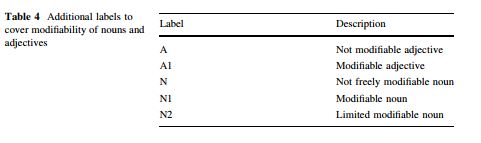 ΑΝΑΠΑΡΑΣΤΑΣΗ
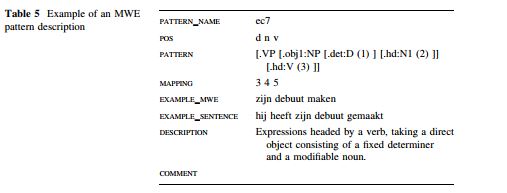 ΙΔΙΟΤΗΤΕΣ ΤΩΝ ΠΛΕ ΠΟΥ ΧΡΗΣΙΜΟΠΟΙΟΥΝΤΑΙ ΩΣ ΚΡΙΤΗΡΙΑ ΓΙΑ ΤΗΝ ΑΝΑΓΝΩΡΙΣΗ ΤΟΥΣ
η αναπαράσταση είναι σε συμφωνία με de facto πρότυπα για τα ολλανδικά 
τα περισσότερα ολλανδικά συστήματα NLP είναι σε θέση να  χρησιμοποιήσουν την αναπαράσταση κατά DuELME για τη διαδικασία μετατροπής 
μείωση της χειρωνακτικής εργασίας
ΑΞΙΟΛΟΓΗΣΗ
Αξιολόγηση του DuELME βάσει της δυνατότητας ενσωμάτωσής του σε προγράμματα Eπεξεργασίας Φυσικής Γλώσσας (NLP)
Ενσωμάτωση μέρους του DuELME στο Alpino
ΔΙΑΔΙΚΑΣΙΑ
Ακολουθώντας το πνεύμα της Μεθόδου Κλάσεων Ισοδυναμίας, δηλαδή παίρνοντας μία περίπτωση Κλάσης Ισοδυναμίας, καθορίζεται και τυποποιείται η μετατροπή της.
Χρησιμοποιώντας τις πληροφορίες που συγκεντρώθηκαν, αυτοματοποιείται η μετατροπή όλων των άλλων περιπτώσεων της ίδιας Κλάσης Ισοδυναμίας.
Η έξοδος (αποτέλεσμα) της ημιαυτόματης μετατροπής είναι βασικά ένα νέο λεξικό που περιλαμβάνει το αρχικό λεξικό του Alpino το οποίο επεκτείνεται με τις ρηματικές ΠΛΕ του DuELME.
ΔΙΑΔΙΚΑΣΙΑ
Επέκταση με τις ρηματικές ΠΛΕ του DuELME
Χρήση δείγματος 100 προτάσεων με μία ΠΛΕ η καθεμία που είχαν ήδη    αναλυθεί χειρωνακτικά
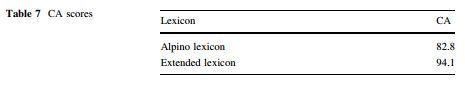 ΔΙΑΔΙΚΑΣΙΑ
Ο Πίνακας 7 δείχνει την  εννοιολογική ακρίβεια ανά πρόταση (concept accuracy per sentence) στο σύνολο των προτάσεων με ΠΛΕ χρησιμοποιώντας τα δύο διαφορετικά λεξικά, το Alpino και το Extended Lexicon (Extended Alpino).
 Τα αποτελέσματα δείχνουν ότι η εννοιολογική ακρίβεια των προτάσεων που περιέχουν μία ΠΛΕ βελτιώνεται σημαντικά όταν χρησιμοποιείται το εκτεταμένο λεξικό
ΕΝ ΟΛΙΓΟΙΣ
Δημιουργήθηκε ένας πόρος με μεγάλη ποικιλία ΠΛΕ

Δυνατότητα επέκτασης και ανθρώπινης παρέμβασης

Καλή βάση για ακόμη πιο πλήρη περιγραφή των ΠΛΕ
Σας ευχαριστούμε για την προσοχή σας!


Παρουσίαση:
Μέξα Μαγδαληνή
Καραντάνου-Πούλου Αναστασία-Ευφροσύνη
Διαμαντής Παντελεήμων